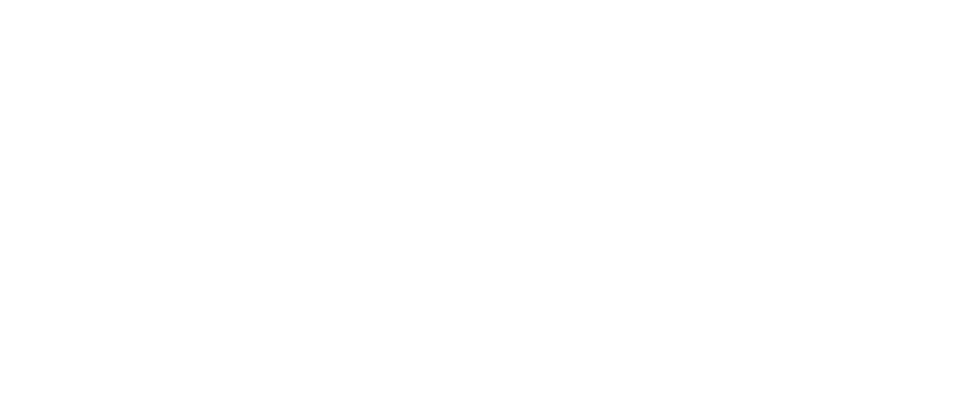 Complete the statements 

	 There are ____ centimetres in 1 metre

	 There are ____ centimetres in half a metre

How long is the line?




How long is the line?
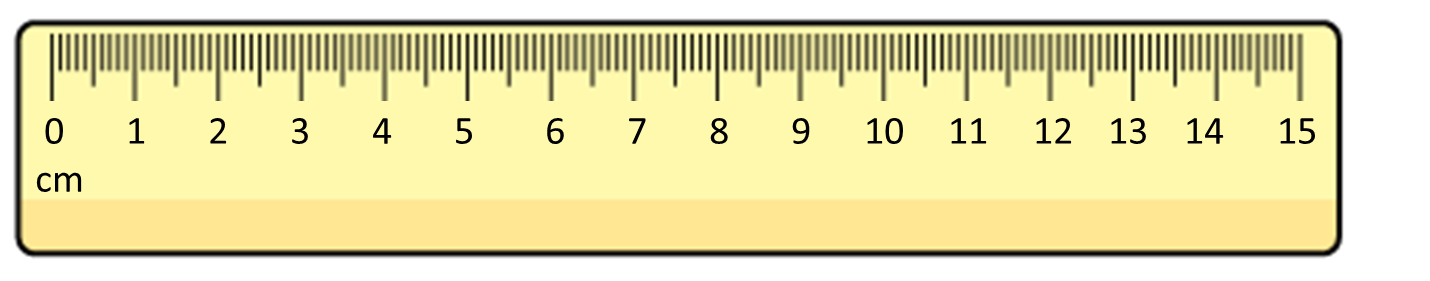 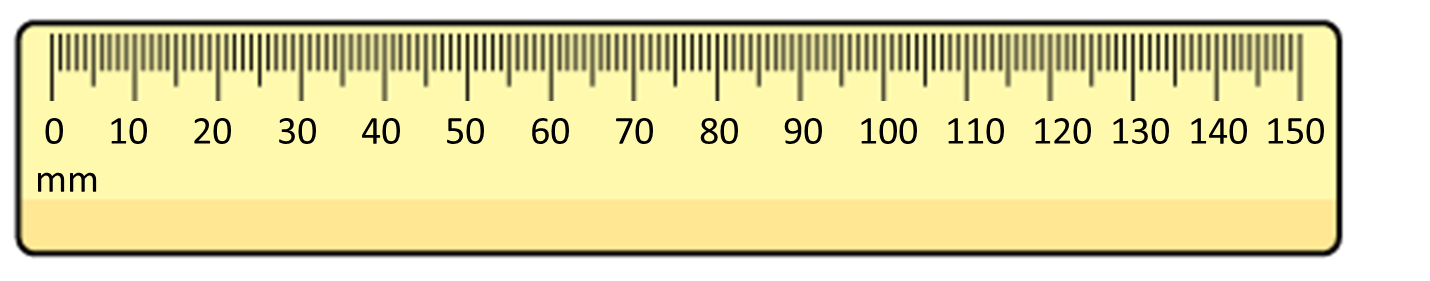 Complete the statements 

	 There are ____ centimetres in 1 metre

	 There are ____ centimetres in half a metre

How long is the line?




How long is the line?
100
50
11 cm
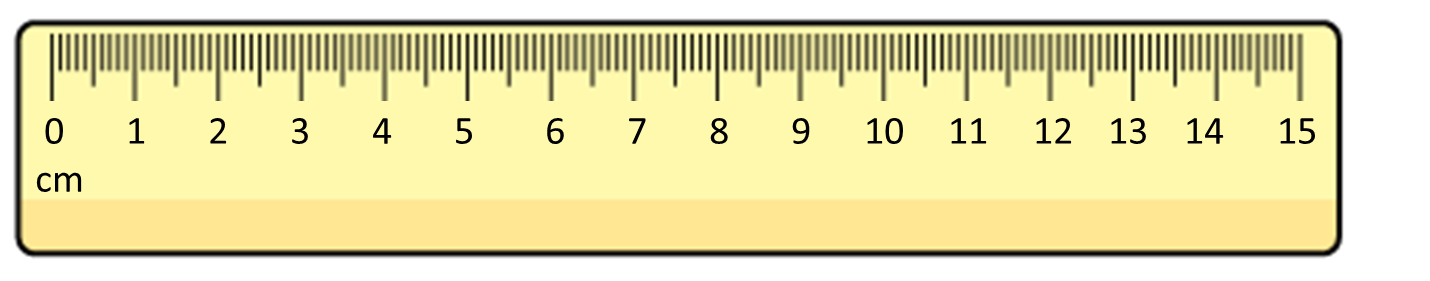 98 mm
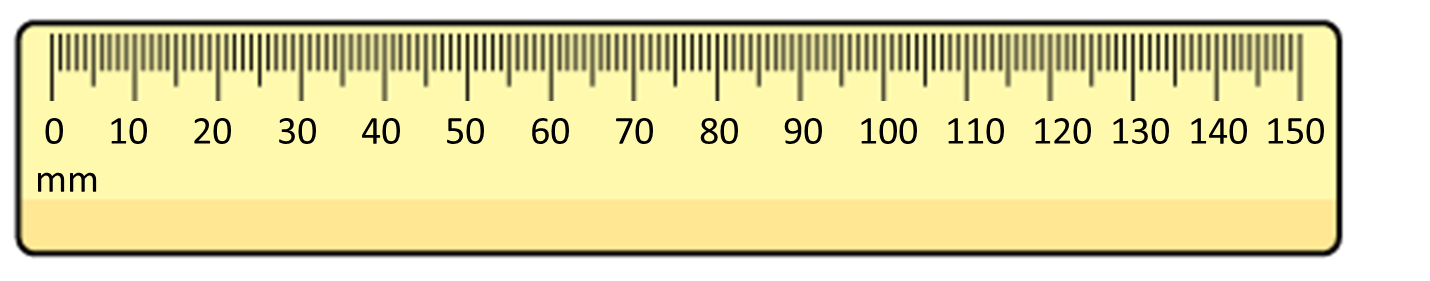 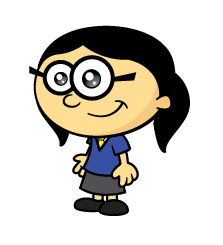 Annie is comparing lengths to 1 metre
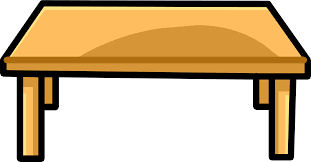 The table is longer than 1 metre
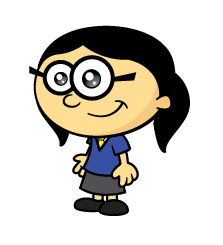 Annie is comparing lengths to 1 metre
The dolls house is shorter than 1 metre
1m
90 cm
80 cm
The dolls house is 60 cm tall.
70 cm
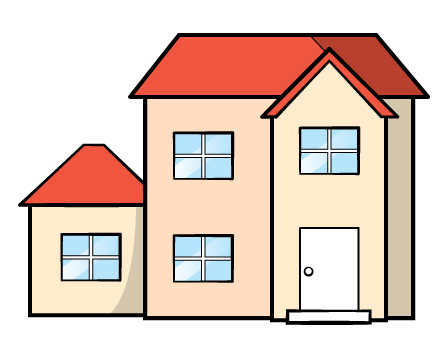 60 cm
50 cm
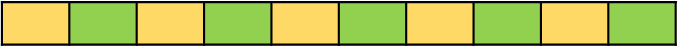 40 cm
30 cm
20 cm
10 cm
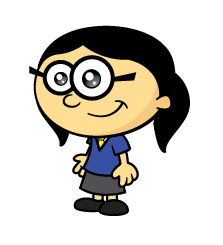 Annie makes a table to show her results.
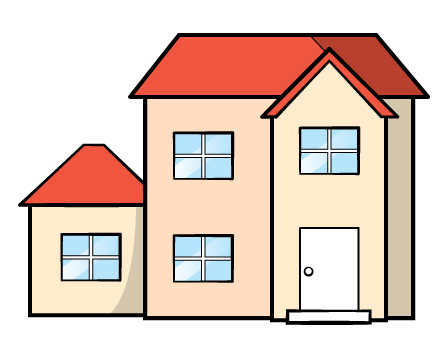 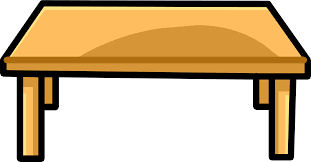 Have a go at question 1 on the worksheet.
The children are measuring Mr Rose.
Mr Rose is 1 m and 70 cm tall.
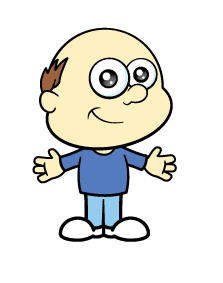 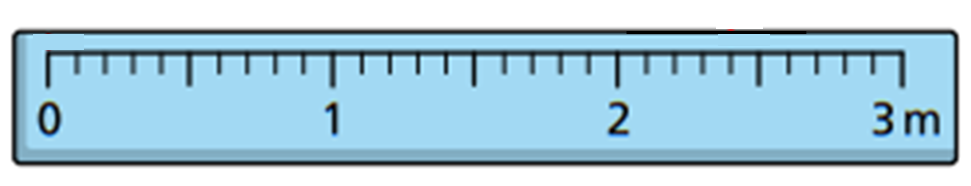 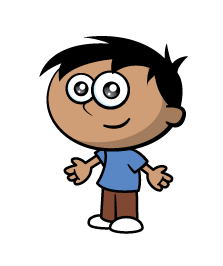 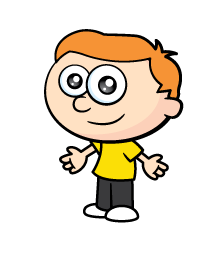 Ron and Amir have been measuring 
their arm span.
Here is part of a tape measure.
Ron
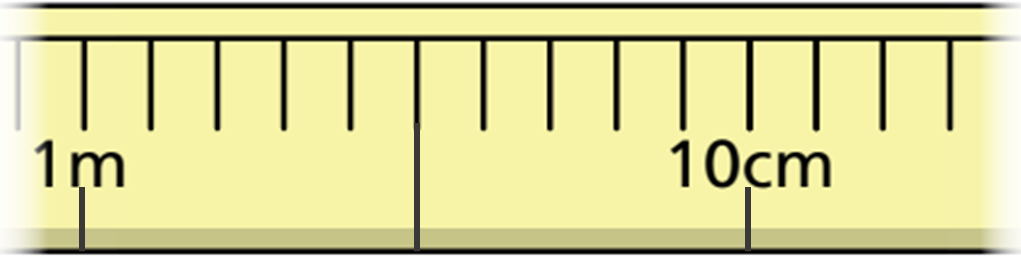 How long is Ron’s arm span?
Ron’s arm span is 1 m and 4 cm
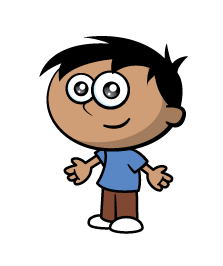 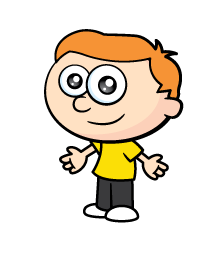 Amir’s arm span is longer than Ron’s.
Amir
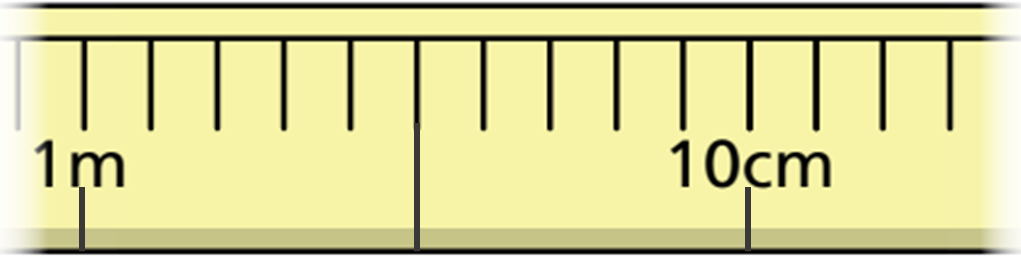 How long is Amir’s arm span?
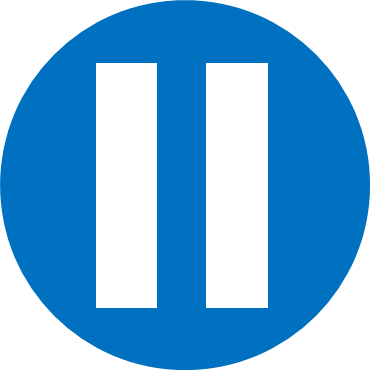 Have a think
Amir’s arm span is 1 m and 13 cm
Ron and Amir decide to measure the length and width of the classroom.





Altogether they measure 12 metres.

The classroom is twice as long as it is wide.

How long and how wide is the classroom?
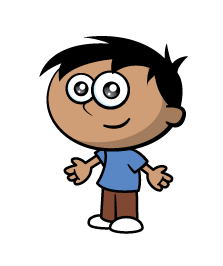 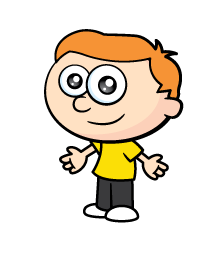 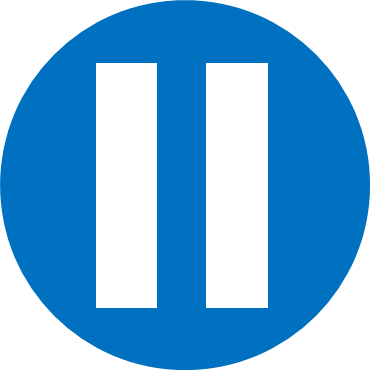 Have a think
Altogether they measure 12 metres.
The classroom is twice as long as it is wide.
How long and how wide is the classroom?
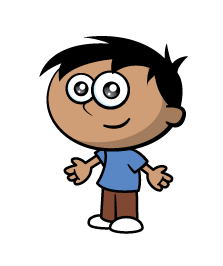 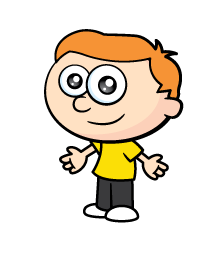 4
Width
12 m
Length
4
4
The classroom is 8 m long and 4 m wide.
Have a go at the rest of the questions on the worksheet.